Zombies and War 

Max Brooks: World War Z  (2006)
                        The Zombie Survival Guide (2003)

Taking Zombies seriously

A zombie's digestive tract is completely dormant. The complex system that processes
 food, extracts nutrition, and excretes waste does not factor into a zombie's 
physiology. Autopsies conducted on neutralized undead have shown that their "food”
lies in its original, undigested state at all sections of the tract. This partially chewed, 
slowly rotting matter will continue to accumulate, as the zombie devours more 
victims, until it is forced through the anus or literally bursts through the stomach 
or intestinal lining (ZSG 11-12)

SOMETIMES A ZOMBIE IS JUST A ZOMBIE
Sometime a cigar is just a cigar/sometimes a quotation is apocryphal
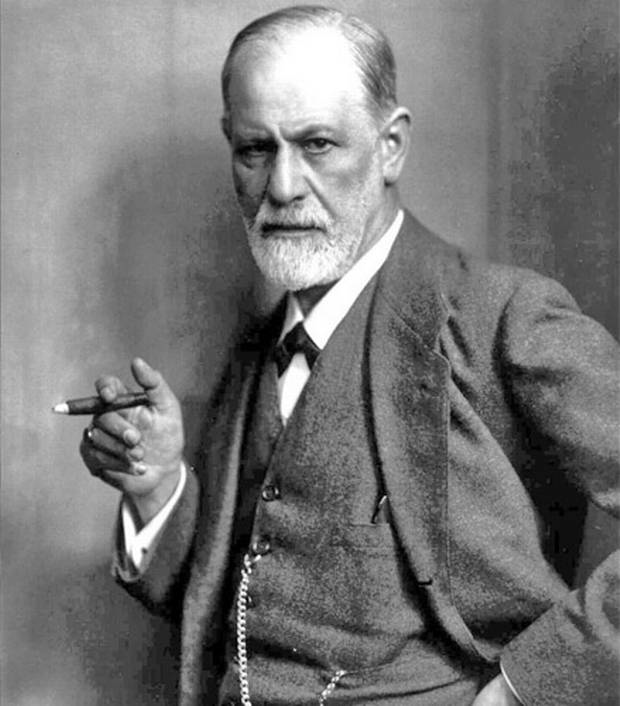 As Brooks’ zombies gain in detail and specification, their suggestive
resemblance to other figures and other contexts diminishes

Max Brooks  1972-

Wrote World War Z in the manner of Studs Terkel’s 
“The Good War:” An Oral History of World War II

WWZ: Reflections on War    

Film 2013

Organized around action hero Brad Pitt 

Omits the interviews, most of the politics, changes the zombies
Troy 2004                                        World War Z   2013
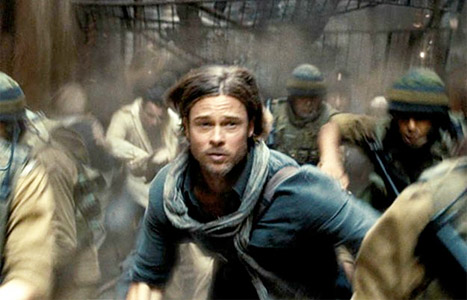 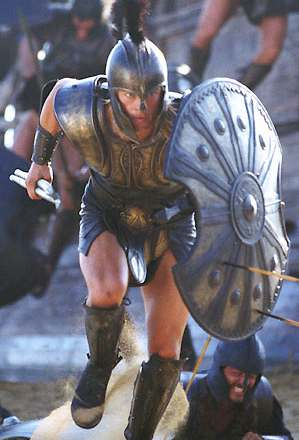 Zombie interventions in the human culture of war
--weapons
--tactics
hand-held weapons; Redecker Plan
The Human Spirit and the “human factor”

“Patient Zero”   China conceals the outbreak

US and Canada suppress information: Bob Archer of the CIA,
Stanley McDonald of Canada

Travis D’Ambrosia: Supreme Allied Commander in Europe

Breck Scott and Phalanx, vaccine for “African rabies”
Israel institutes “voluntary quarantine” for “any foreign-born Jew,
Any foreigner of Israeli-born parents, any Palestinian living in the 
formerly occupied territories, and any Palestinian whose family 
had once lived within the borders of Israel” (p. 37).

Jürgen Warmbrunn

Saladin Kader

More geopolitics:

“Cuba won the zombie war” (p.228 [not assigned])
The Battle of Yonkers and Todd Wainio
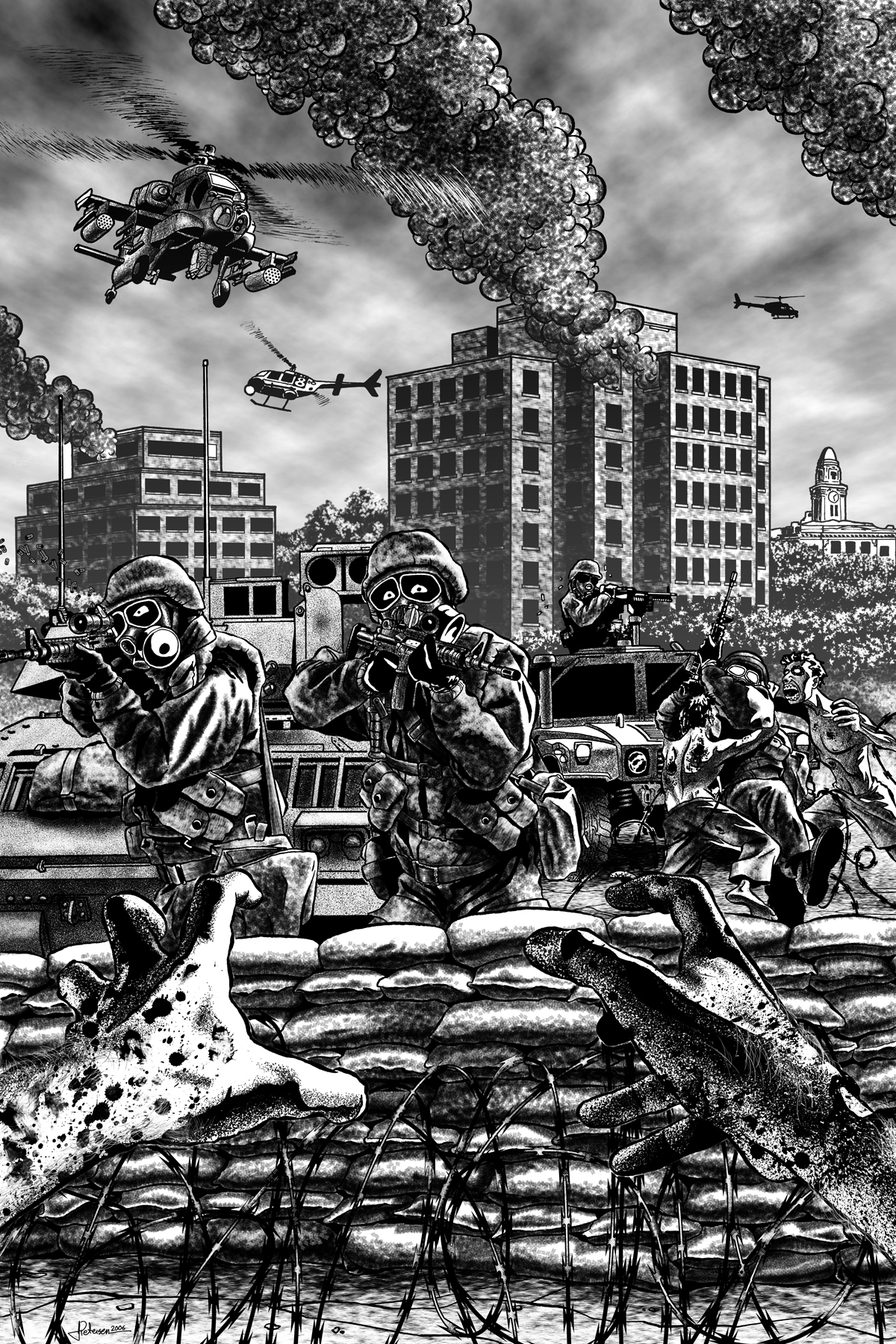 Monuments and the Mural
“Victory” in the Denver Train Station